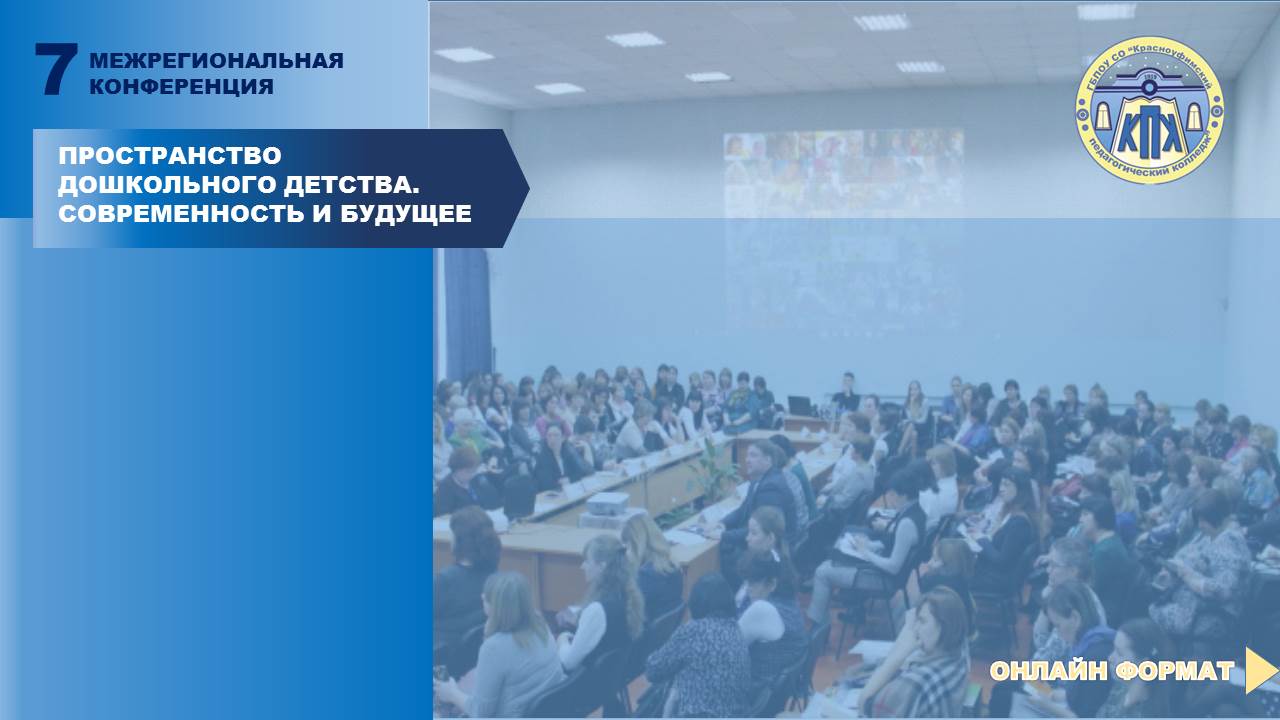 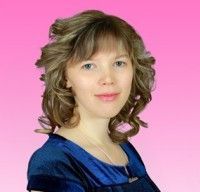 Ваша фотография
Бабушкина Татьяна Сергеевна
Воспитатель 
I квалификационная категория
МДОУ «Суксунский детский сад Улыбка»
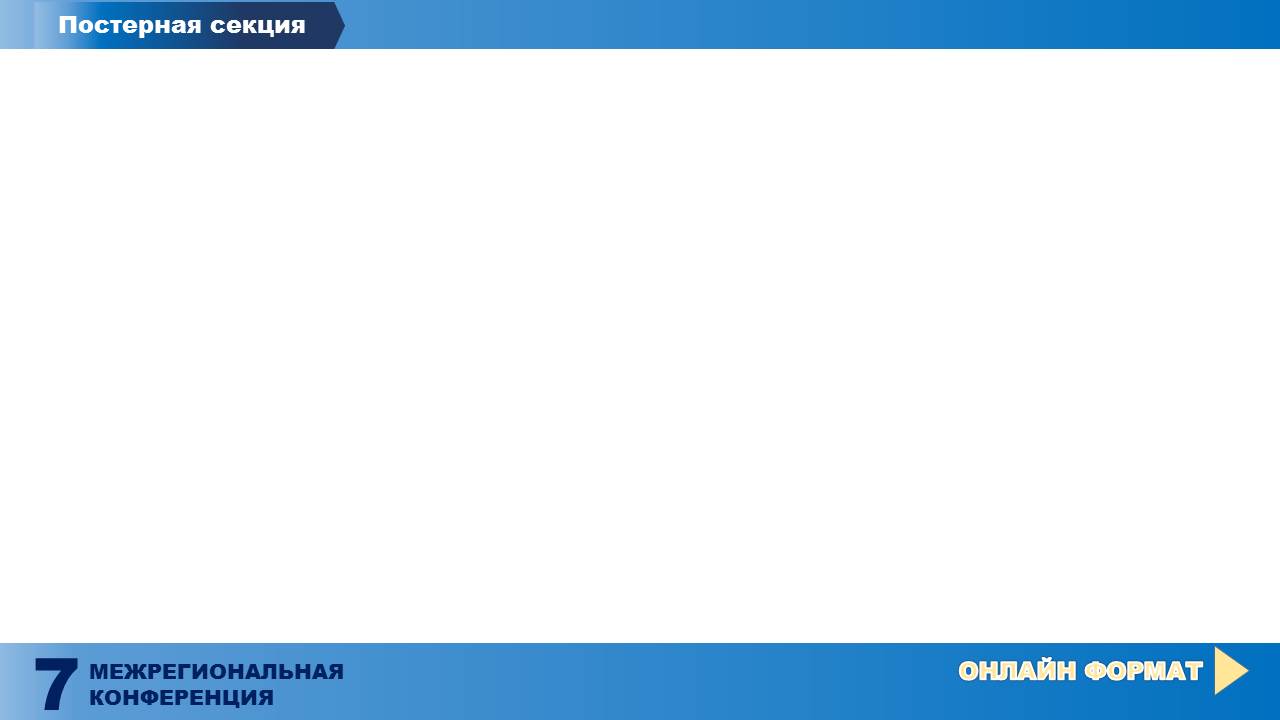 Семейный клуб 
как инновационная технология в образовательном процессе детского сада
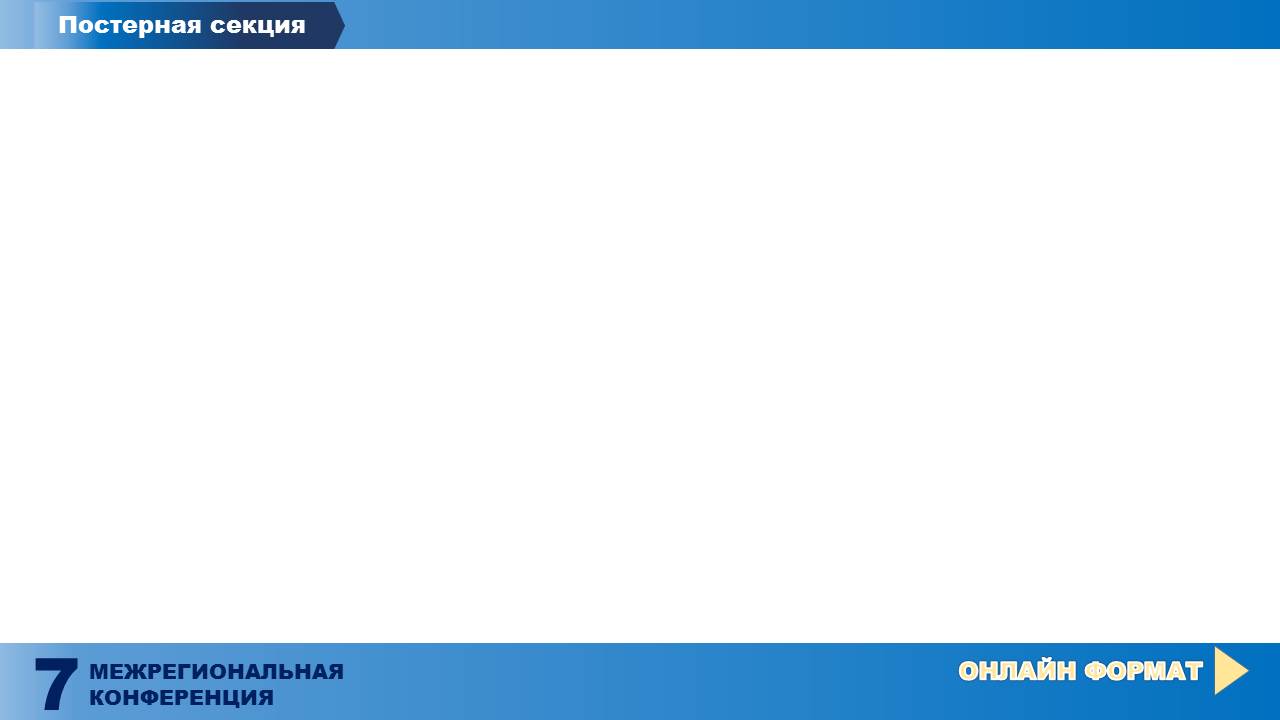 С введением Федерального Государственного Образовательного Стандарта большое внимание уделяется охране и укреплению физического, психического здоровья детей , а также работе с родителями, как активными участниками образовательного процесса в ДОУ. 
 Изучив методическую литературу, информационные ресурсы и потребности родителей выбрала в своей работе такую инновационную форму как семейный клуб «Дом радости» спортивно- оздоровительного направления.
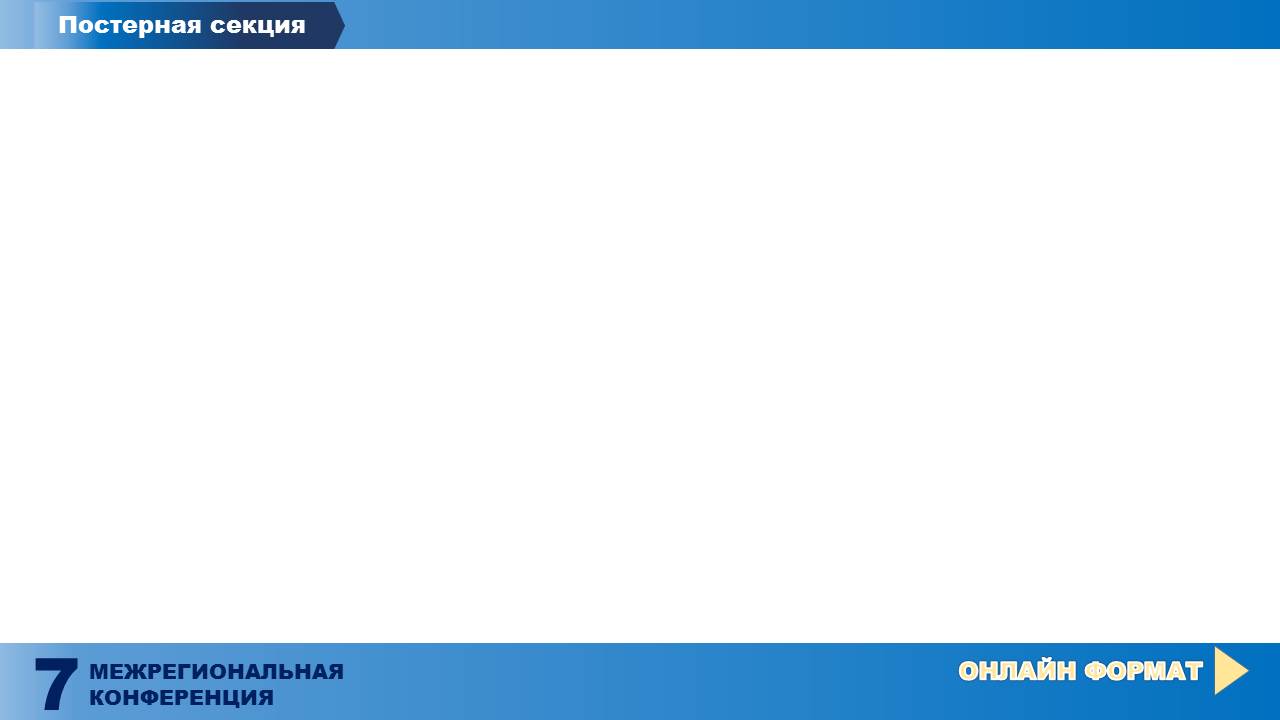 Цель: 
Гармонизация детско-родительских отношений средствами активного отдыха, пропаганда здорового образа жизни и семейных ценностей,  сохранение и укрепление здоровья детей.
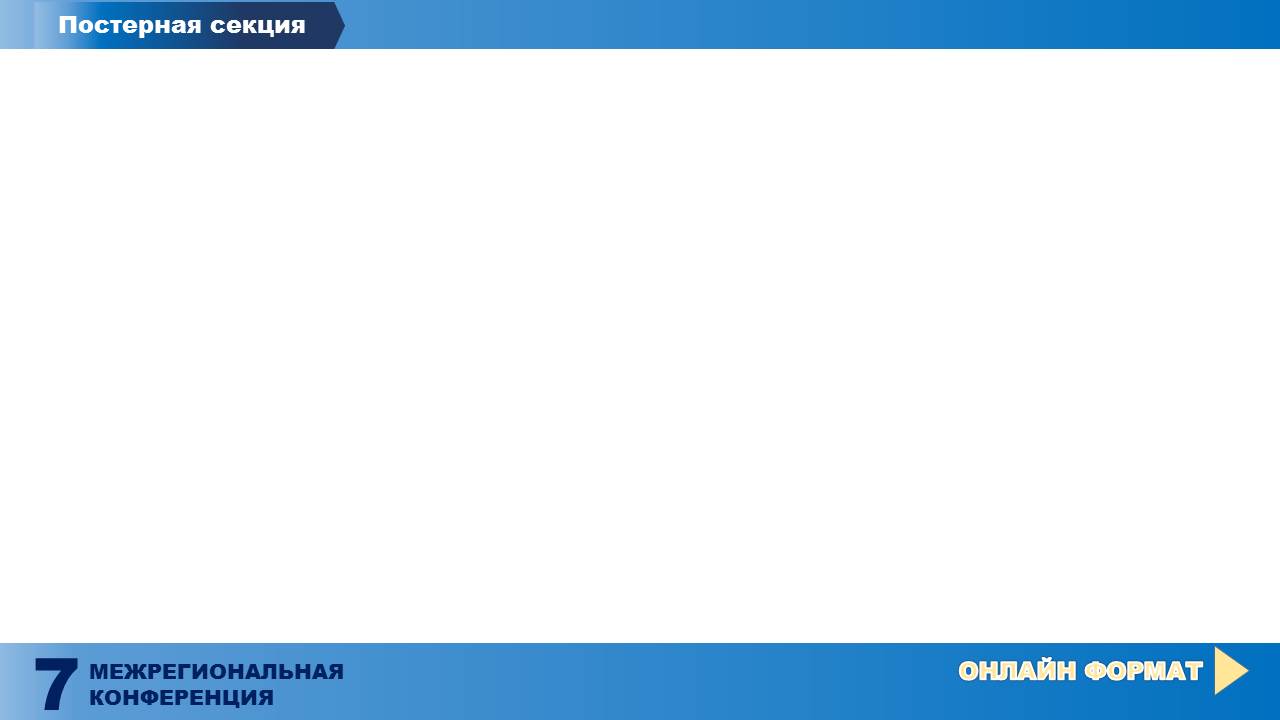 Задачи:
Привлечь родителей к формированию здорового образа жизни у детей, организации активного отдыха семьи;
 Содействовать физическому воспитанию дошкольников;
 Создать необходимые условия для формирования у детей стойкого стремления к здоровому образу жизни, организовать  здоровый досуг, способствовать  удовлетворению потребности  детей в физическом совершенствовании;
 Оказать практическую  помощь членам клуба в  сохранении и укреплении здоровья,  расширить и закрепить теоретические знания о здоровье и здоровом образе жизни.
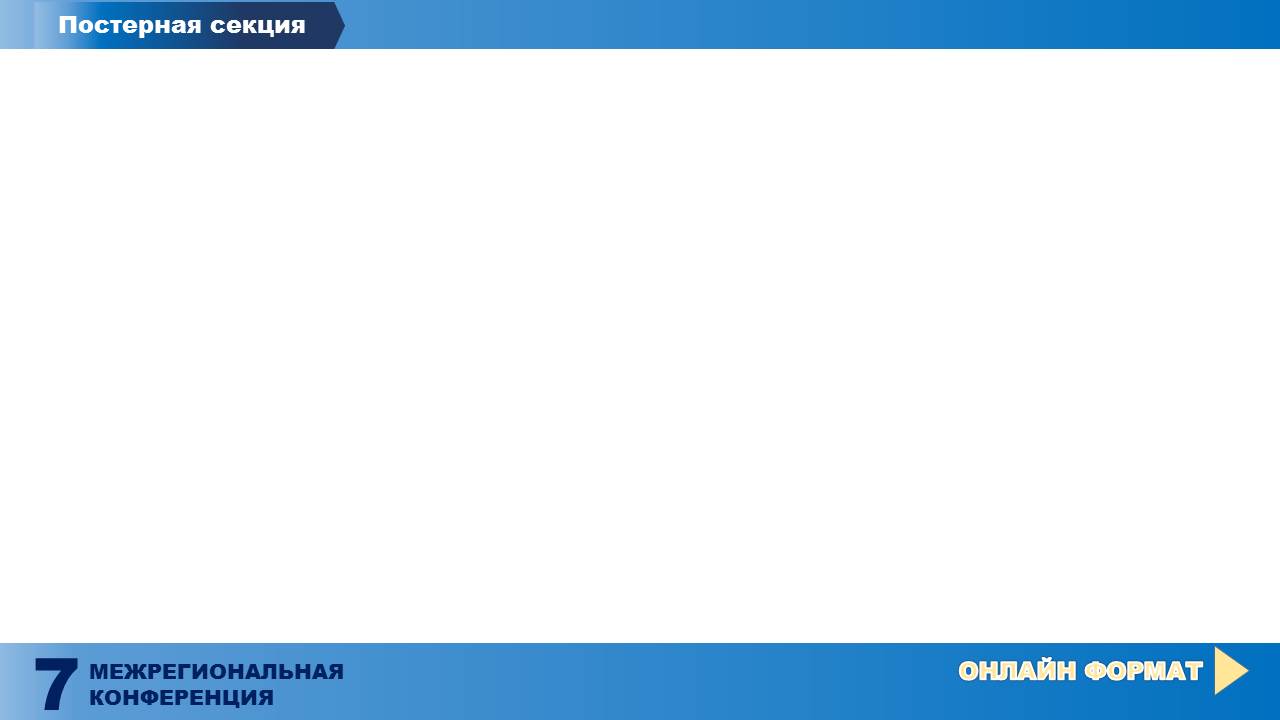 Методы : 
Практические методы:
 - совместные игры (индивидуальные, подгрупповые, групповые) , направленные на формирование ЗОЖ;
 -походы, экскурсии, поездки;
Словесные методы:
- беседы с родителями (индивидуальные беседы, круглые столы);
- объяснение игры и выполнение упражнений.
Наглядные методы:
- показ педагогом упражнений;
- трансляция семейного опыта 
- организация наглядных пособий, стендов, папок передвижек, фотовыставок.
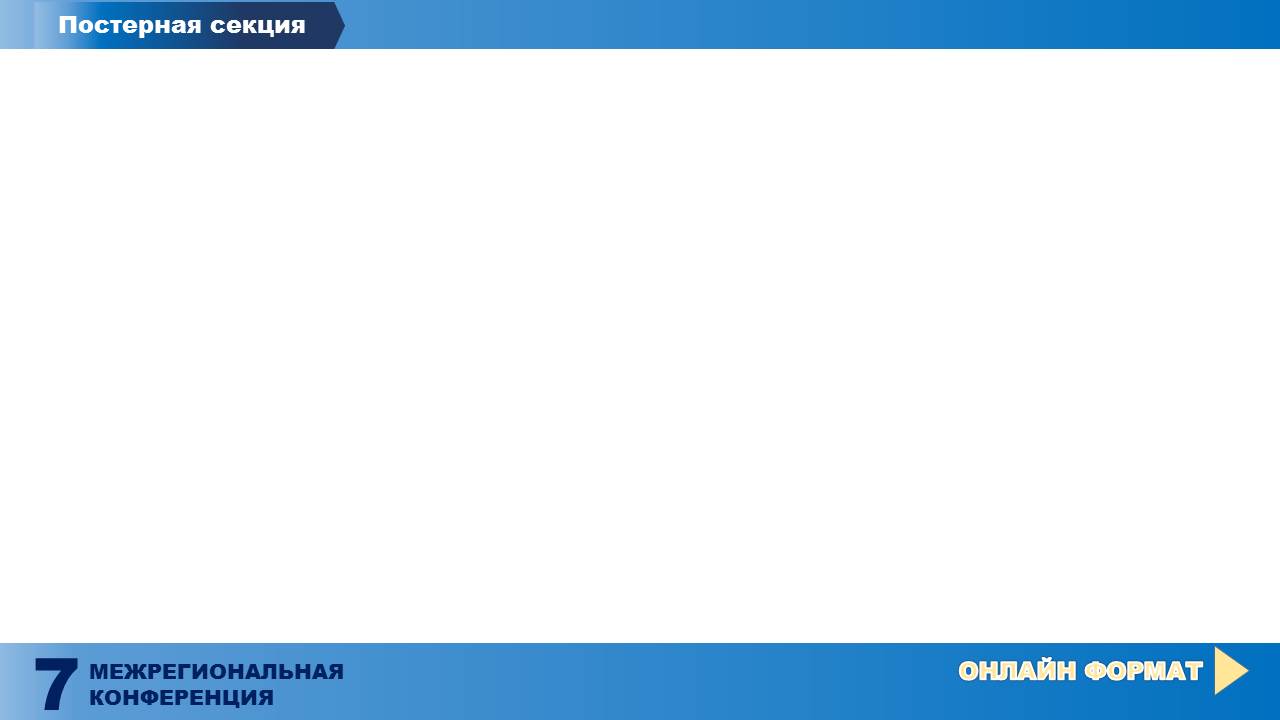 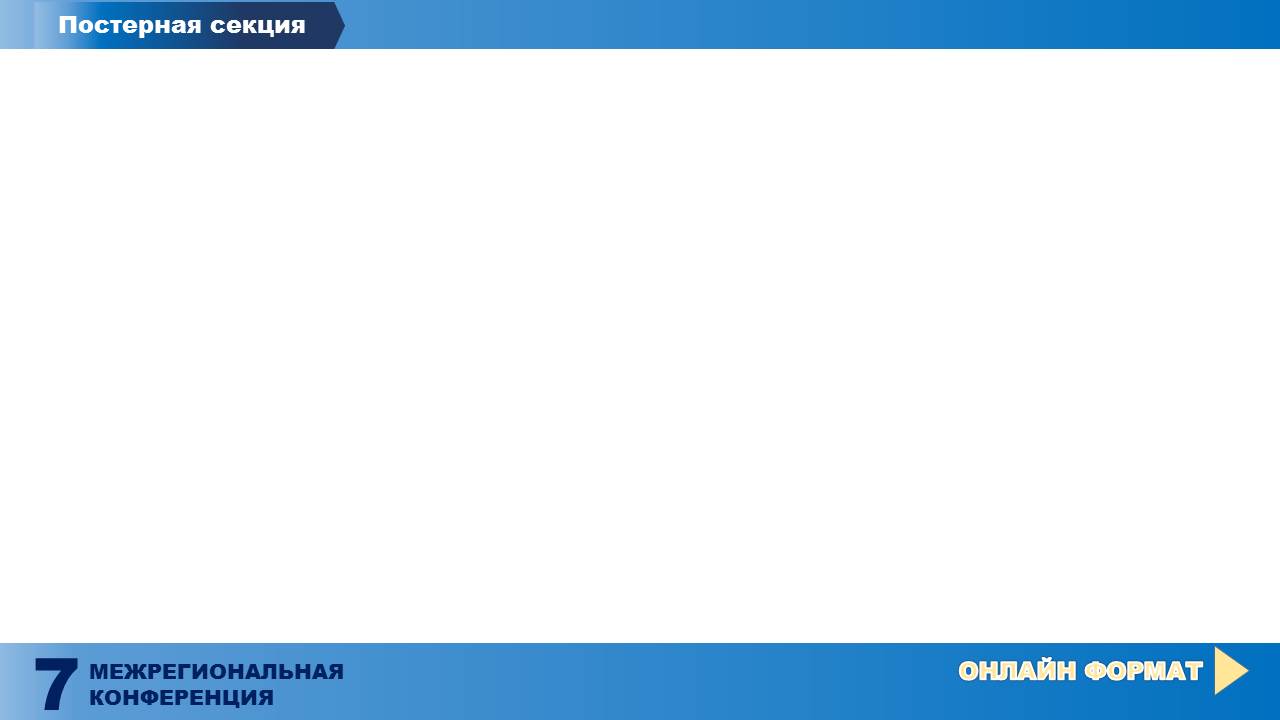 За время работы клуба:
 удалось вывести отношения с семьями на новый уровень, где большинство родителей стали считать себя полноправными участниками образовательного процесса;

 внедрение инновационных здоровьесберегающих технологий позволило разнообразить процесс взаимодействия с семьями (имеются положительные отзывы родителей);

 анализ заболеваемости детей группы за время работы клуба снизился на 10%;

 родители охотно откликнулись на общение с воспитателем, регулярно посещали проводимые мероприятия (в течение двух лет в клуб привлечено 20 семей)
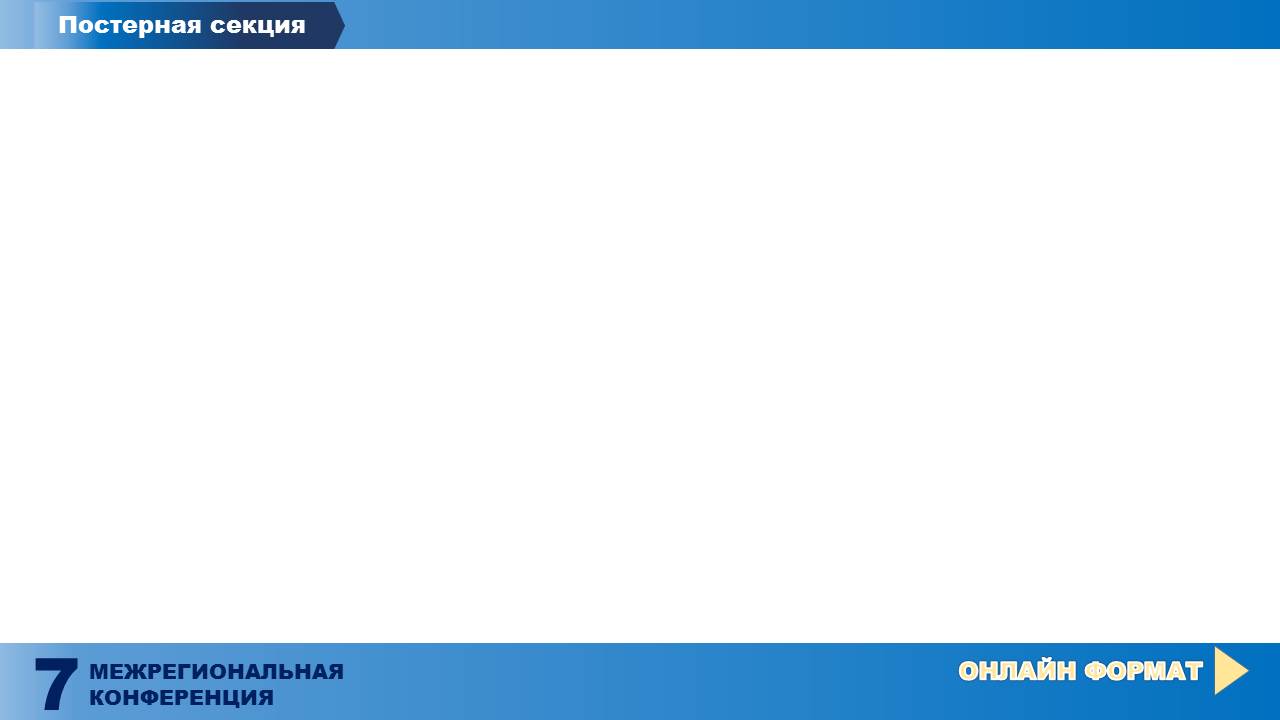 Семейный клуб «Дом радости» спортивно- оздоровительного направления - это инновационная  технология, помогающая сплотить родительский коллектив и настроить его на дальнейшее сотрудничество с педагогами дошкольного учреждения в вопросах здоровьесбережения,  также активизировать и транслировать личный опыт каждой семьи.
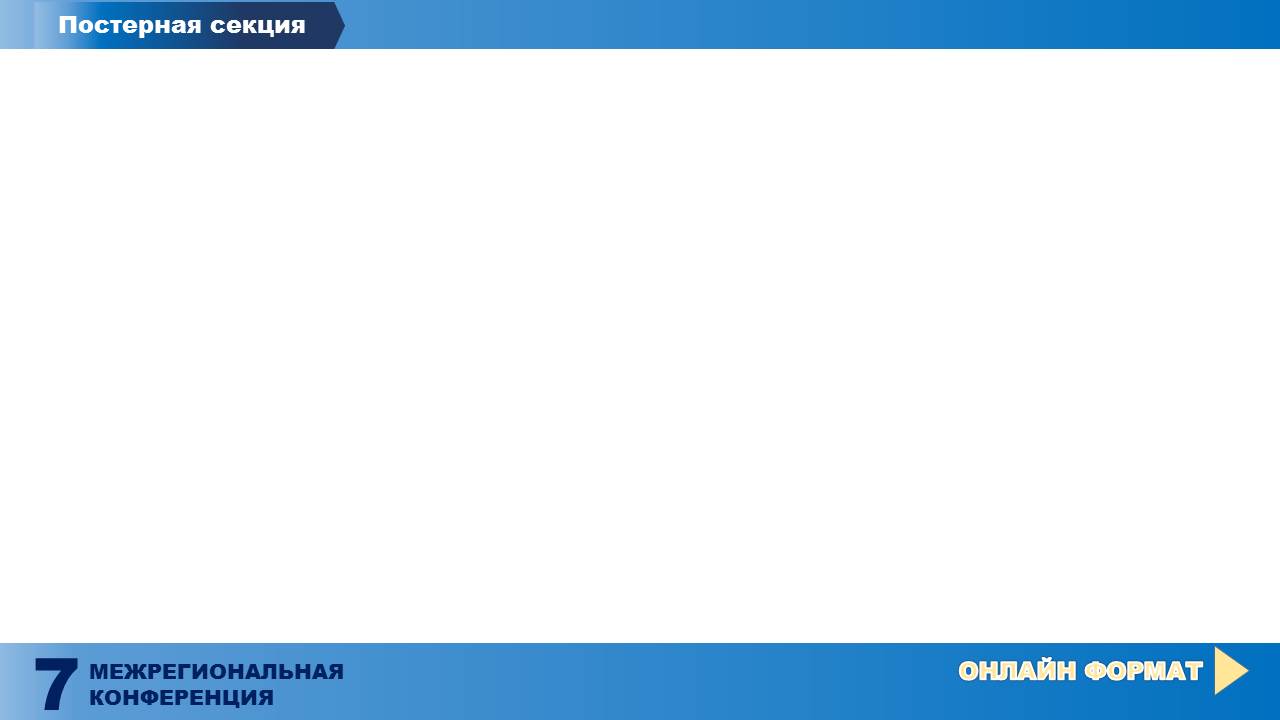 В перспективе планируется:
Продолжать  внедрение инновационных здоровьесберегающих технологий в процесс взаимодействия с семьями воспитанников.

 Охватывать не только работу, в заданном направлении, с воспитанниками группы «Ягодка», их родителями, но и с педагогами учреждения и за его пределами: участвовать в конференциях различного уровня, публикации, средства массовой информации и т.д., что обеспечивает повышение уровня образованности социума в вопросах здоровьесбережения.
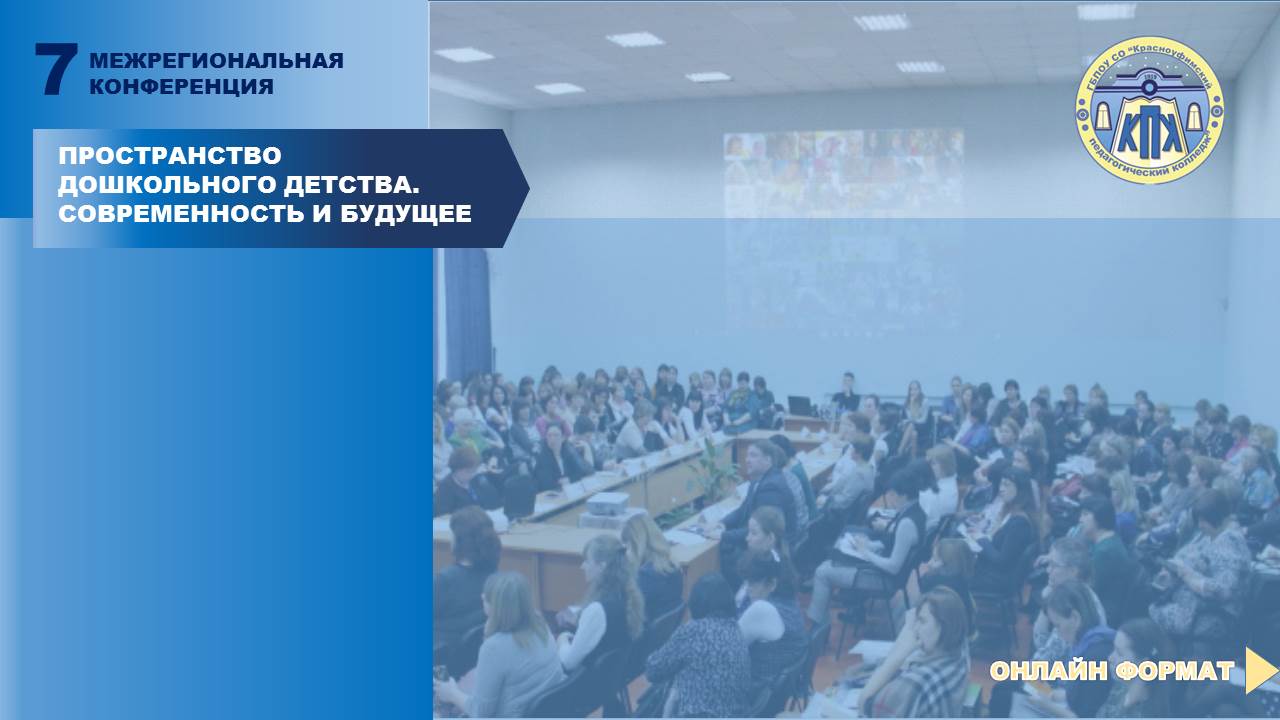 Контакты
E-mail: b.tania10@yandex.ru
Тел. 89523207916